Трудные случаи пунктуации в сложносочиненном предложении
Выполнила
Применение правил об употреблении знаков препинания  в сложносочиненном предложении обусловлено трудностями обнаружения этого типа предложения
Чтобы  обнаружить сложносочиненное предложение нужно уметь выделять и соотносить главные члены предложения
Является ли предложение сложносочиненным, нужна ли запятая?
Мне рекомендовали эту книгу

 и я  прочитал ее.
Трудность: Соотносящиеся местоимения 
Я - Мне
Вывод: Предложение сложносочиненное, так как  в нем две грамматических основы: 1) односоставное предложение, неопределенно – личное;
2) Двусоставное предложение.
Запятая нужна.
Является ли предложение сложносочиненным, нужна ли запятая?
Гости из соседней области вошли в зал и их пригласили в президиум
Трудность: Соотносящиеся существительное и местоимение ИХ
Вывод: Предложение сложносочиненное, так как  в нем две грамматических основы: 1) Двусоставное предложение.
2) Односоставное, неопределенно-личное.
Запятая нужна.
Является ли предложение сложносочиненным, нужна ли запятая?
Солнце село    и стало свежо
Трудность:
 глаголы – сказуемые в одной форме
Вывод: Предложение сложносочиненное, так как  в нем две грамматических основы: 1)Двусоставное предложение.
2) односоставное предложение, безличное;
Запятая нужна.
Является ли предложение сложносочиненным, нужна ли запятая?
Сходите в зоопарк    и вы увидите африканского слона
Трудность: сказуемые соотносятся с действием одного и того же лица
Вывод: Предложение сложносочиненное, так как  в нем две грамматических основы: 1) односоставное, определенно-личное предложение (глагол в форме повелительного наклонения);
2) Двусоставное предложение (глагол в форме будущего времени).
Запятая нужна.
Является ли предложение сложносочиненным, нужна ли запятая?
Вечерело    и становилось прохладно.
Трудность: оба предложения являются односоставными
Вывод: Предложение сложносочиненное, так как  в нем две грамматических основы: 1) односоставное безличное;
2) односоставное, безличное.
Запятая нужна.
Простые предложения, имеющие общий второстепенный член или общее вводное слово и соединенные неповторяющимися союзами (кроме противительных) , запятыми не разделяются.
Общий второстепенный член  может стоять в начале, в середине и в конце простого предложения.
Является ли предложение сложносочиненным, нужна ли запятая?
Малиновка пела                         и кукушка куковала.
в лесу
Трудность: общий второстепенный член  стоит в конце простого предложения
Вывод: предложение сложносочиненное, так две грамматические основы, НО запятая не нужна, так как есть общий второстепенный член В ЛЕСУ.
Следует разграничивать сложносочиненные предложения и простые предложения с однородными членами
Однородные сказуемые,  соединенные  одиночным союзом,  в простом предложении запятой не разделяются
Является ли предложение сложносочиненным, нужна ли запятая?
Ветер    дул с моря и городок обдавал запахом водорослей.
Трудность:  прямое дополнение ГОРОДОК можно принять за подлежащее
Вывод: предложение простое, так одна грамматическая основа. Два сказуемых являются однородными. Запятая не нужна.
Закрепим полученные знания !!!
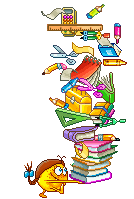 Укажите номера сложносочиненных предложений, расставьте знаки препинания
1. Пахло разнотравьем и было душно.
2. Начните работать и вы почувствуете радость труда
3. Извозчик неутомимо погонял лошадей и во все горло распевал песни.
4. Сегодня впервые мы почувствовали пробуждение природы и это будто окрылило нас.
5.Человеческое мышление формируется с помощью языка и оказывается с ним прочно связанным.
6. На площади открыли киоск и теперь там продают газеты.
Проверьте себя
1. Пахло разнотравьем, и было душно.
2. Начните работать, и вы почувствуете радость труда
3. Извозчик неутомимо погонял лошадей и во все горло распевал песни.
4. Сегодня впервые мы почувствовали пробуждение природы, и это будто окрылило нас.
5.Человеческое мышление формируется с помощью языка и оказывается с ним прочно связанным.
6. На площади открыли киоск, и теперь там продают газеты.
1
2
4
6
Укажите сложносочиненные предложения с общим второстепенным членом
У него выступил пот на лбу и глаза  странно расширились.
А в Ялте кончилась весна и начиналось лето. 
Изредка вспорхнет вспугнутая нами птица или зацокает белка.
Чем даль, тем больше лес был завален колодником и тропа не приспособлена для передвижения.
Сквозь серый камень вода сочилась и было душно в ущелье темном.
К вечеру ураганный ветер стал стихать и работа в порту оживилась.
Проверьте себя
1. У него выступил пот на лбу и глаза  странно расширились.
2. А в Ялте кончилась весна и начиналось лето. 
3. Изредка вспорхнет вспугнутая нами птица или зацокает белка.
4. Чем даль, тем больше лес был завален колодником и тропа не приспособлена для передвижения.
5. Сквозь серый камень вода сочилась, и было душно в ущелье темном.
6. К вечеру ураганный ветер стал стихать и работа в порту оживилась.
1
2
3
4
???
Разберемся!!!
К вечеру ураганный ветер стал стихать и работа в порту оживилась.
Постановка запятой подчеркивает причинно-следственные отношения между событиями.
Отсутствие знака указывает на отношение одновременности. В этом случае
 К ВЕЧЕРУ 
 является ОВЧ